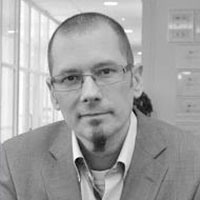 Mikael Hakansson
Microsoft Azure MVP
Azure IoT Hub beyond Hello World
Agenda
Reference architecture
Getting started
Challenges
Demos
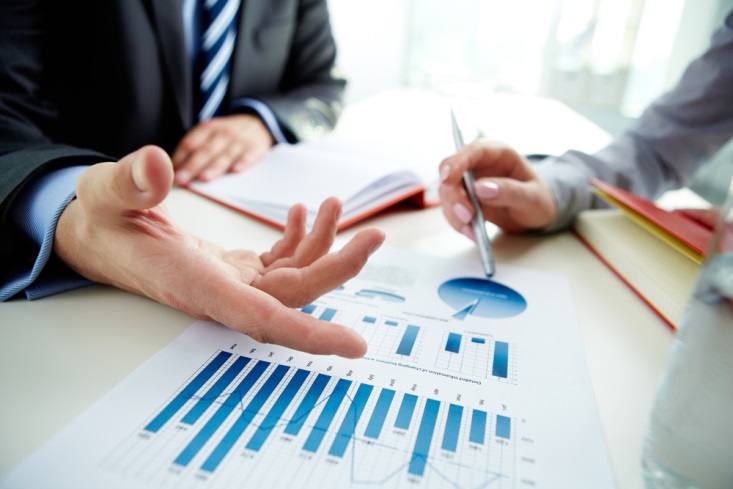 Marketing

Use cases
Customer Insights
Flexible Billing and Pricing
New Value Added Services


Benefits
Increased market share & growth
Increased upsell revenue
Increased service revenue
Improved customer satisfaction
Reduced cost of sales
Improved service contract renewal
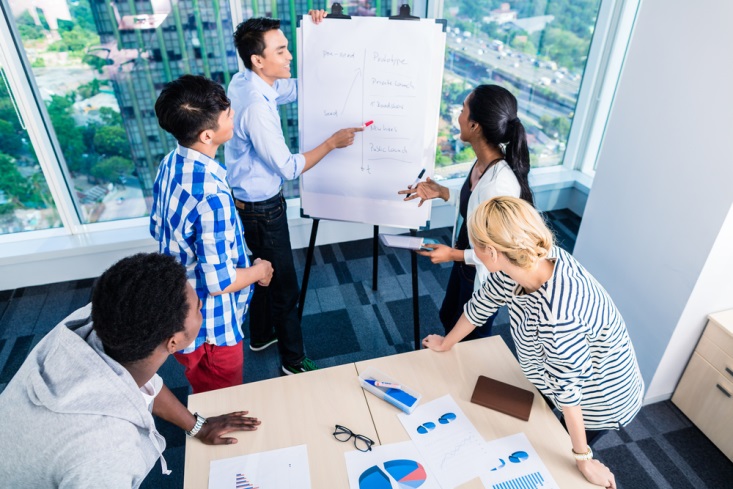 Product Development

Use cases
Connected Product Usage Analysis
Connected Product Quality Analysis
Connected Software Management


Benefits
Shortened time to market
Improved product failure rate
Reduced number of recalls & warnings
Reduced product development costs
Improved product quality
Improved equipment up-time
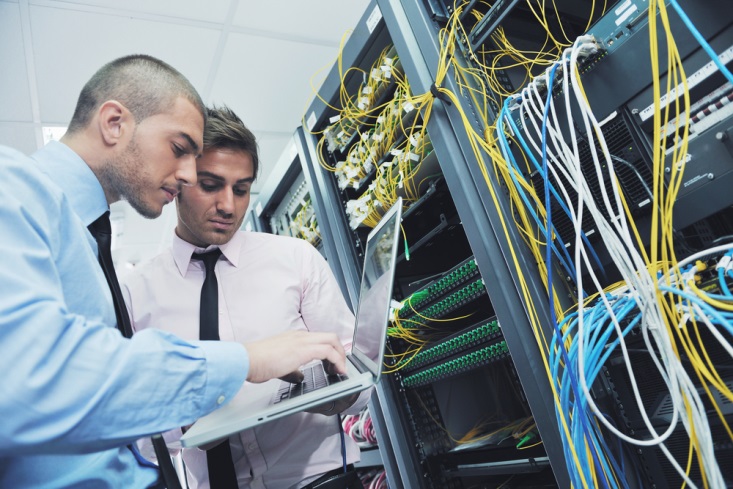 Service and Support

Use cases
Monitoring and Diagnostics
Remote Service
Automated Service Execution
Warranty Cost Management


Benefits
Reduced service costs
Improve mean time to repair
Service contract renewal rate
Reduced warranty costs
Reduce service events
Improve first time fix rate
Improve SLA compliance
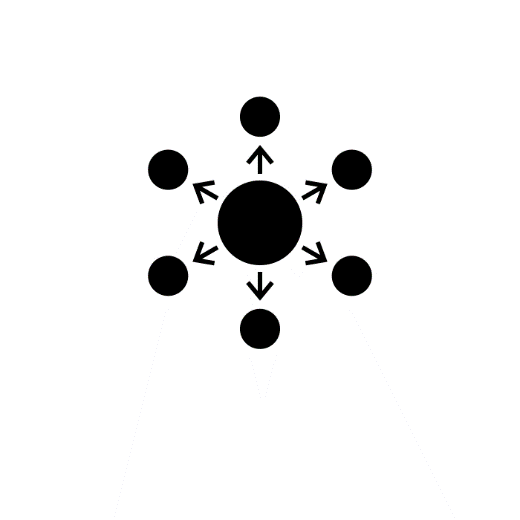 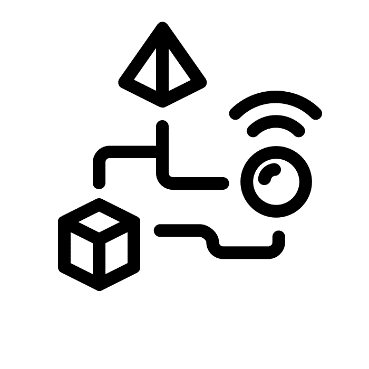 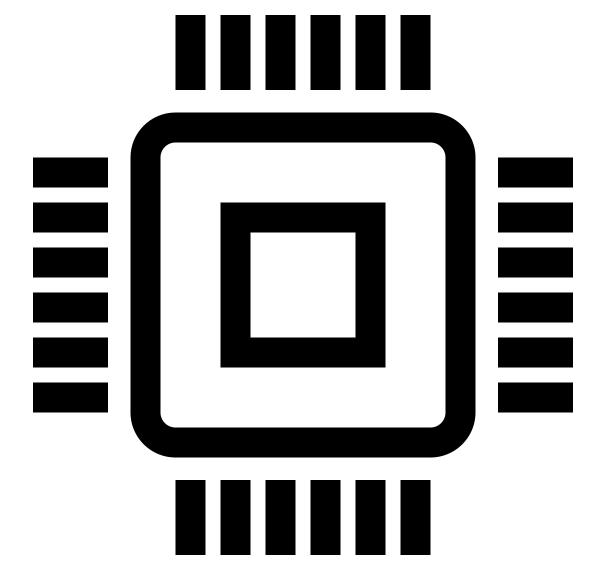 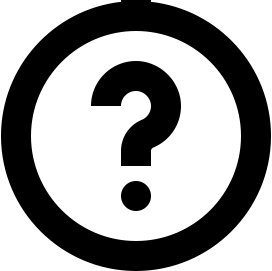 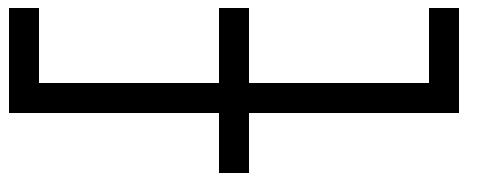 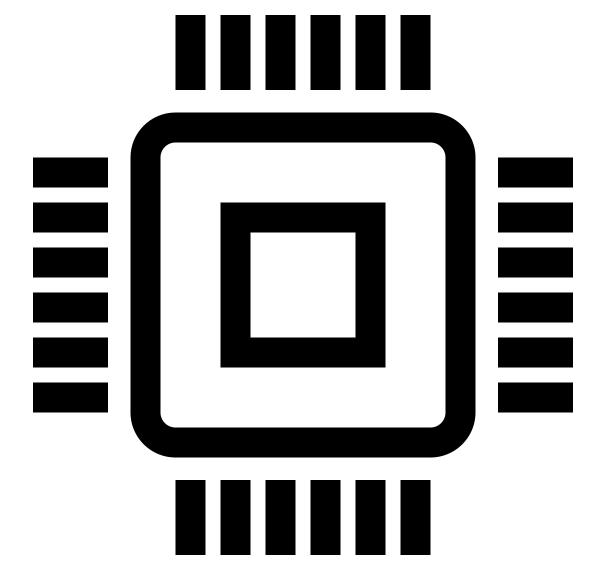 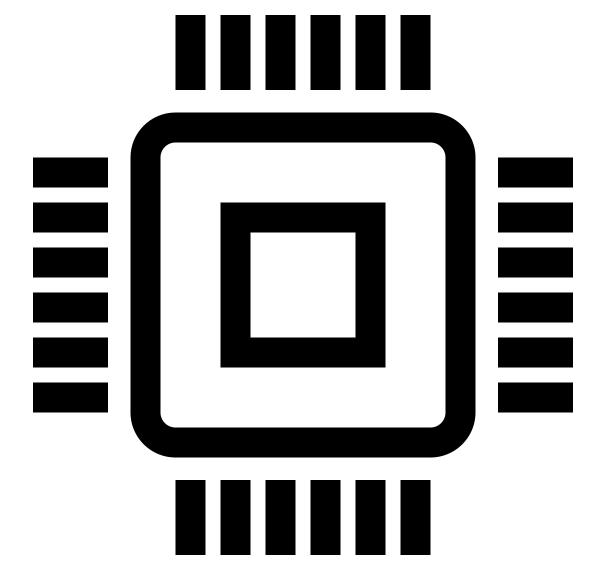 Information distribution
Data collection
Integration
Configuration data
Reference data
Collect on-demand
Commands
Telemetry data
Big data
Point-of-sale
Alerts
LOB systems
Workflows
Routing
Databases & Queues
Security & Scale
Reference architecture (High level)
RULES & ROUTING
DEVICE
SECURITY
TRANSPORT
REPORTS
SDK
SDK
DATA
GATEWAY
DEVICE MGMT
DEVICE
LOB
Reference architecture (High level)
RULES & ROUTING
AGENT
SECURITY
TRANSPORT
REPORTS
SDK
SDK
DATA
GATEWAY
DEVICE MGMT
AGENT
LOB
Cloud
vendor
Device vendor
Reference architecture (High level)
RULES & ROUTING
AGENT
SECURITY
TRANSPORT
REPORTS
SDK
SDK
DATA
GATEWAY
DEVICE MGMT
AGENT
LOB
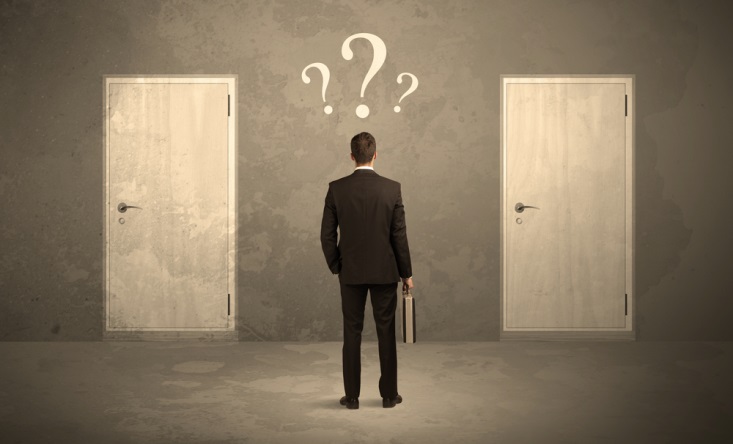 Device Vendor
Cloud Vendor
Reference architecture – Cloud vendor
SDK
SDK
AGENT
SECURITY
TRANSPORT
RULES & ROUTING
REPORTS
DATA
GATEWAY
DEVICE MGMT
AGENT
LOB
Reference architecture – Device vendor
SDK
SDK
RULES & ROUTING
AGENT
SECURITY
TRANSPORT
REPORTS
DATA
GATEWAY
DEVICE MGMT
AGENT
LOB
How to build and manage device applications?
Reference architecture – AZURE IoT
Stream Analytics
AGENT
Azure IoT Hub
Power BI
SDK
SDK
DATA
GATEWAY
AGENT
LOB
Azure IoT Suite
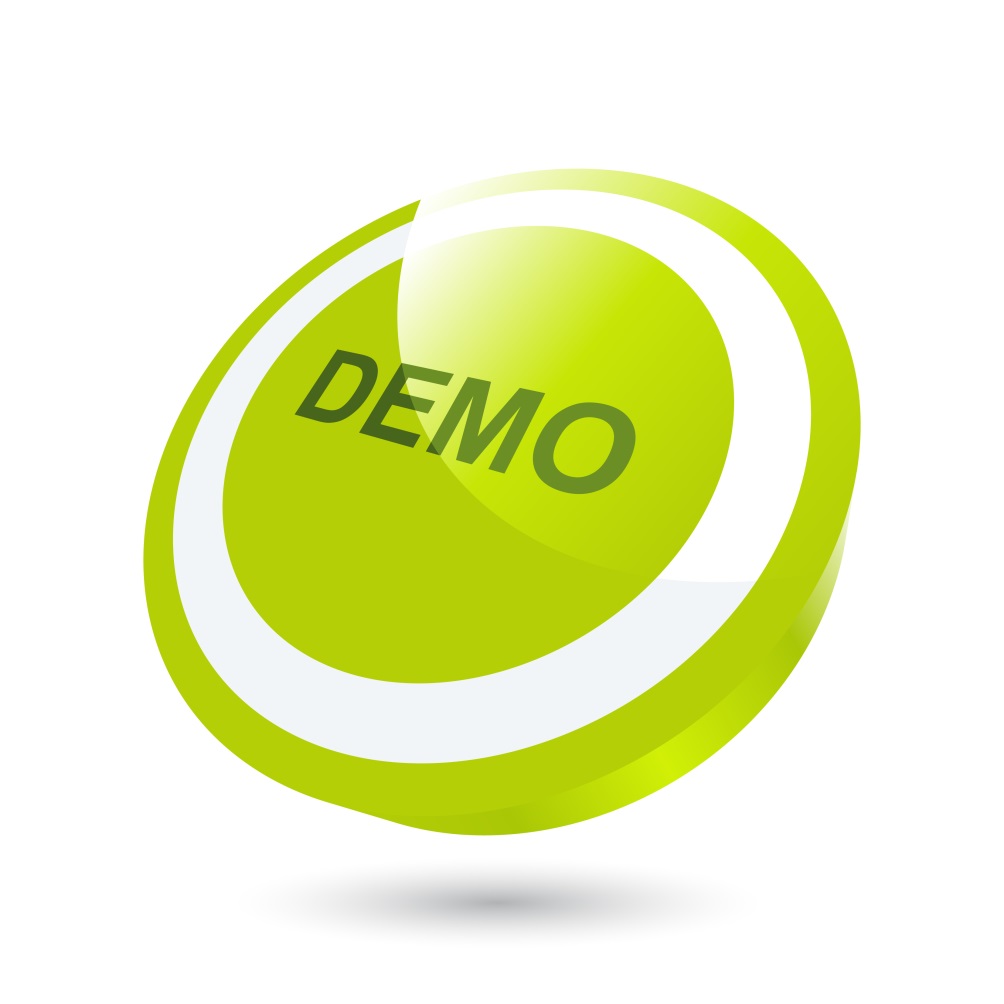 Develop device applications using node.js and C/C++
Challenges?
Onboarding new devices
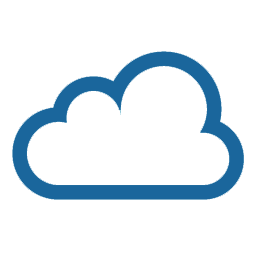 SAS Token
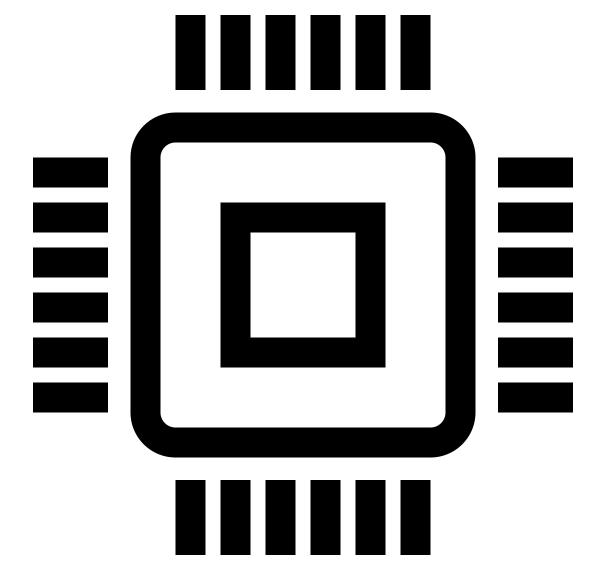 Onboarding new devices
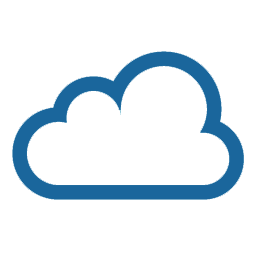 1. Register
3. Sign in
2. SAS Token
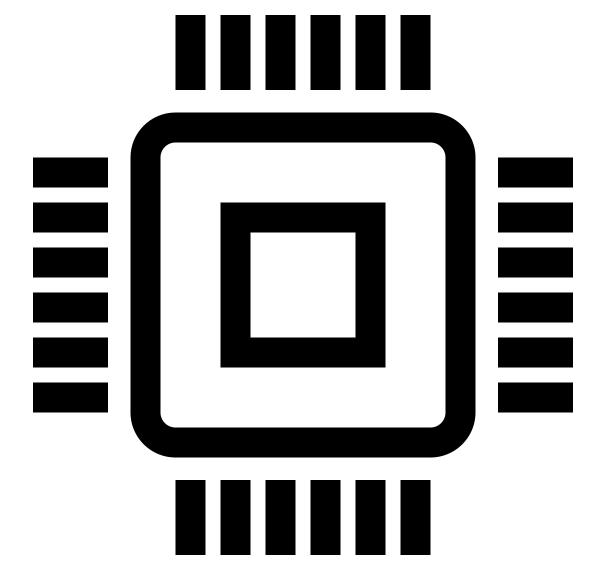 Onboarding new devices
2. Register
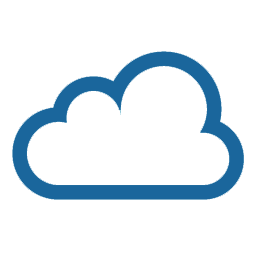 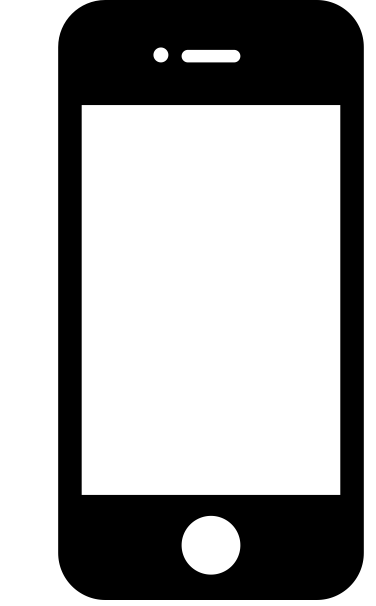 1. Configure
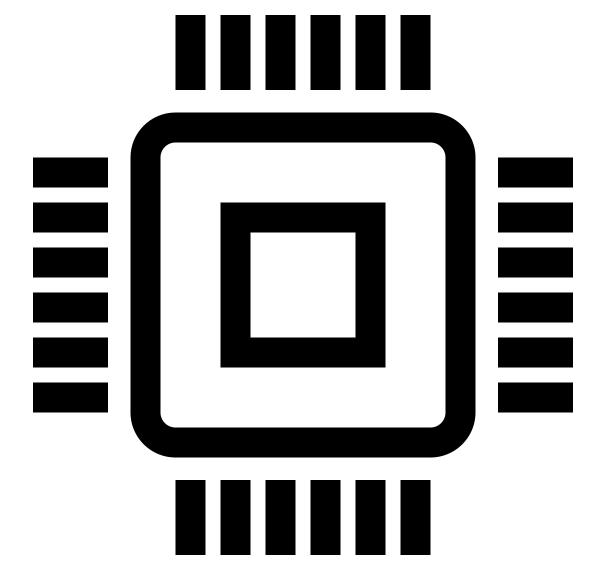 4. Sign in
Register
3. SAS Token
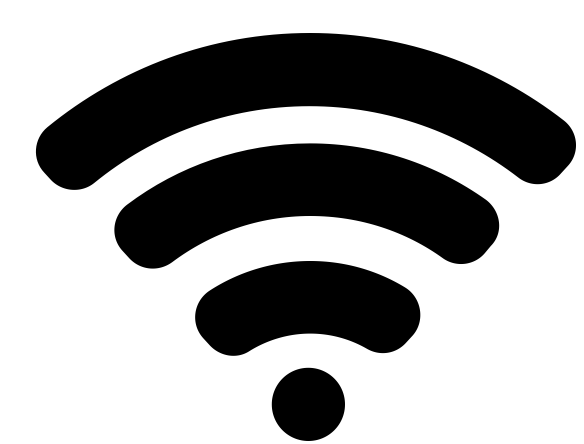 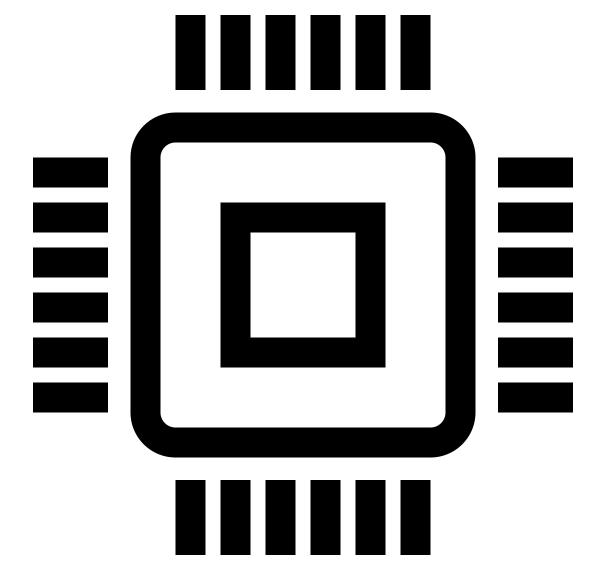 Manage updates
CORE
SDK
OTHER
Manage updates
Challenge
node.js
C# / Java
C / C++
DevOps vs Device developer
“We (DevOps) require the hardware to support our software.”
“Device developers adapt their software to support their hardware.”
00101001
00101001
00101001
00101001
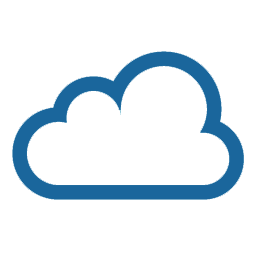 SDK
1024 Kb Flash memory
main()
AGENT
00101001
00101001
00101001
00101001
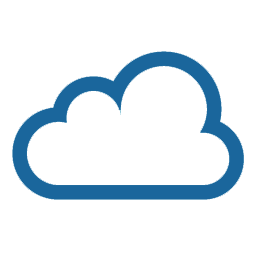 SDK
1024 Kb Flash memory
main()
BOOTLOADER
AGENT
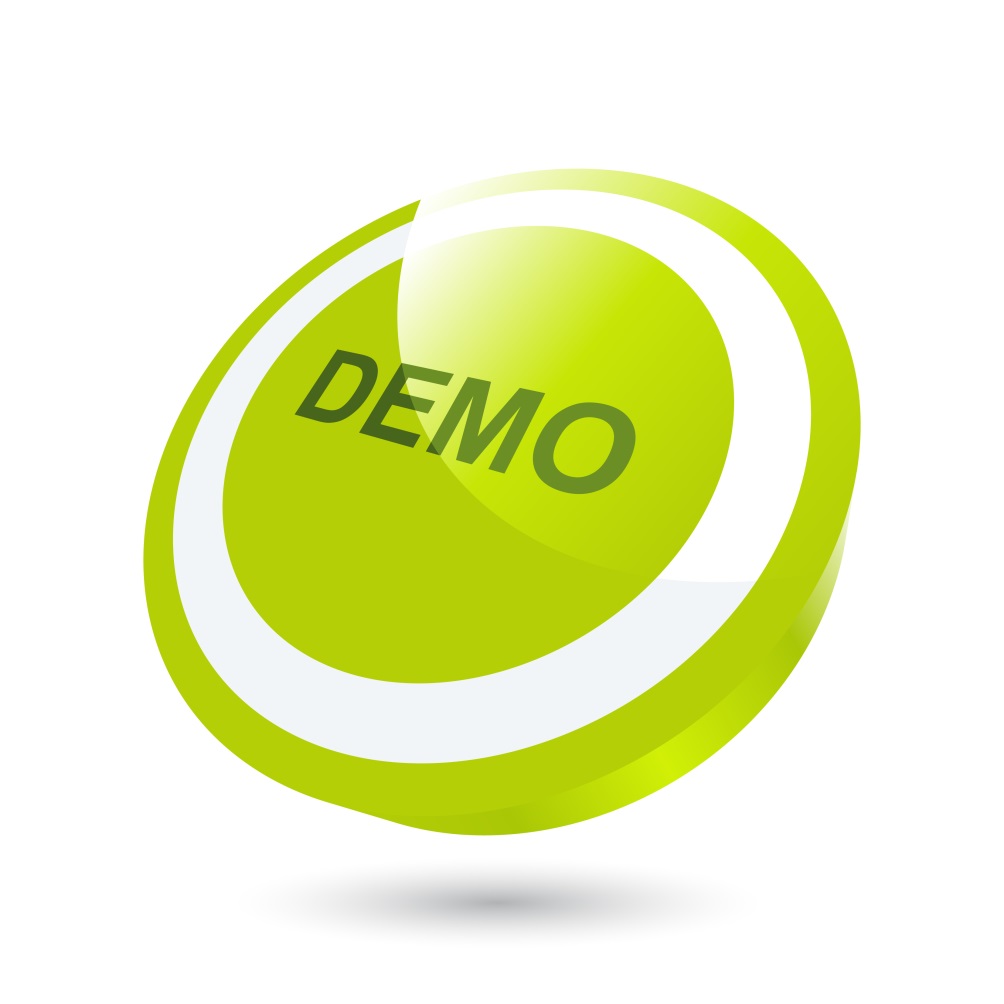 Manage device applications using node.js and C/C++
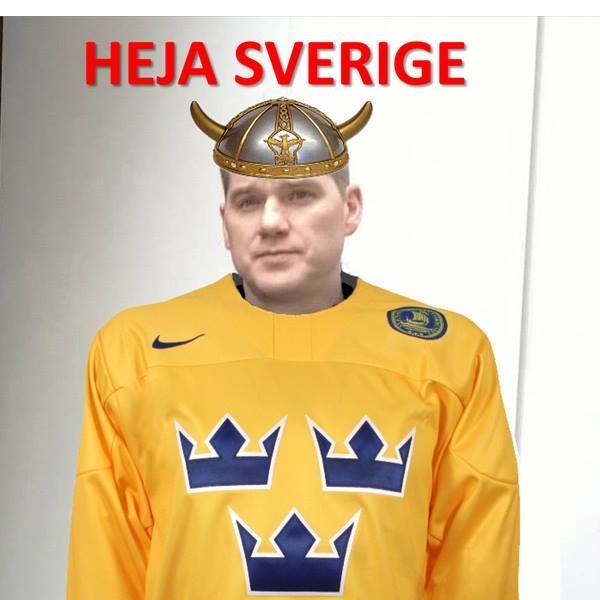 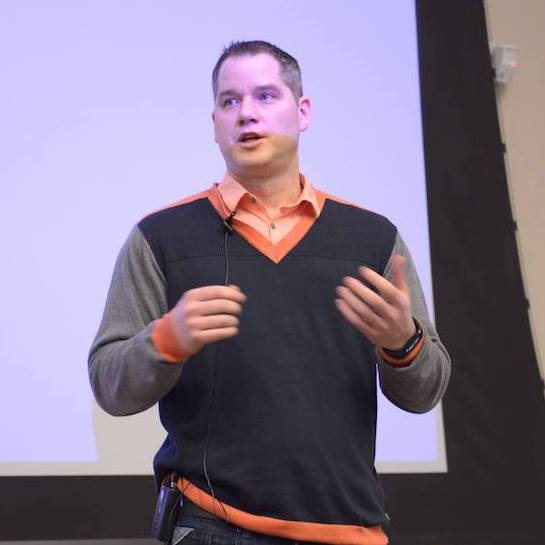 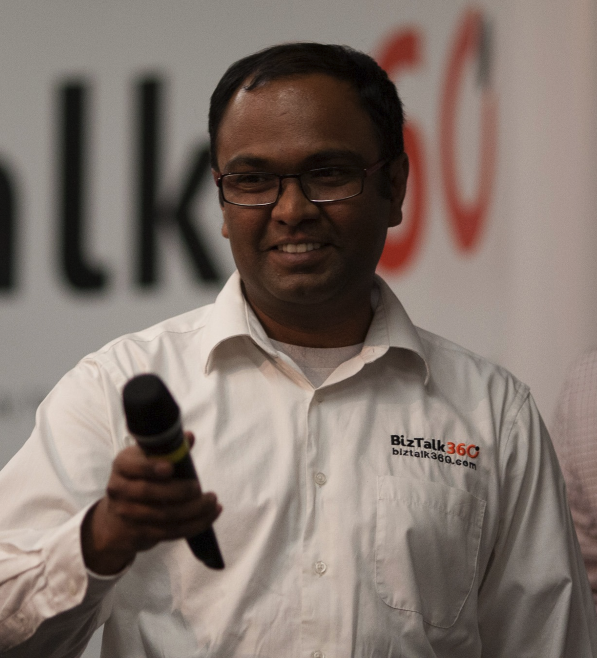 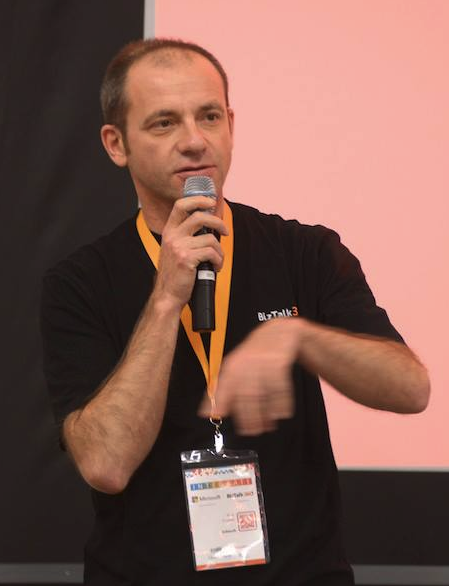 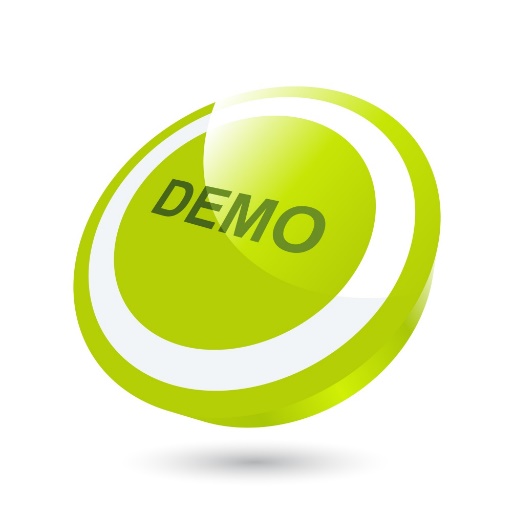 Face recognition
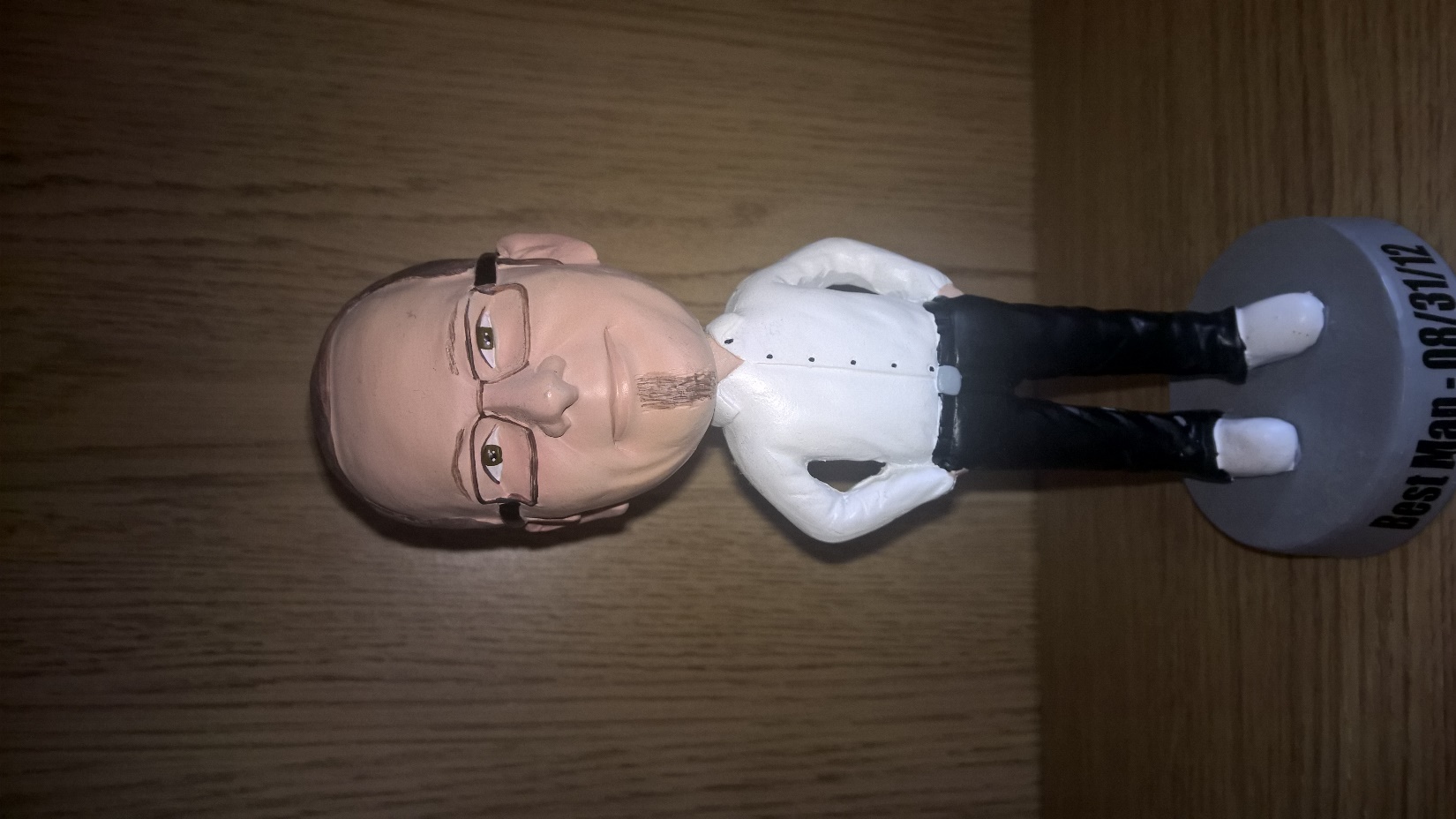 Sign up for free at microServiceBus.com
Special thanks to Erik Olieman (NXP)
Mikael Håkansson
Twitter: @wmmihaa
Github: wmmihaa